Lanchester’s Laws in Space
Overview
Introduce Lanchester’s Laws
Show a game demo
Go through the math
How to apply to game design
Lanchester’s Laws
Devised by Frederick Lanchester in WW I
Describe the relative strengths of two fighting armies in a war of attrition. 

What’s better: more troops or bigger guns?
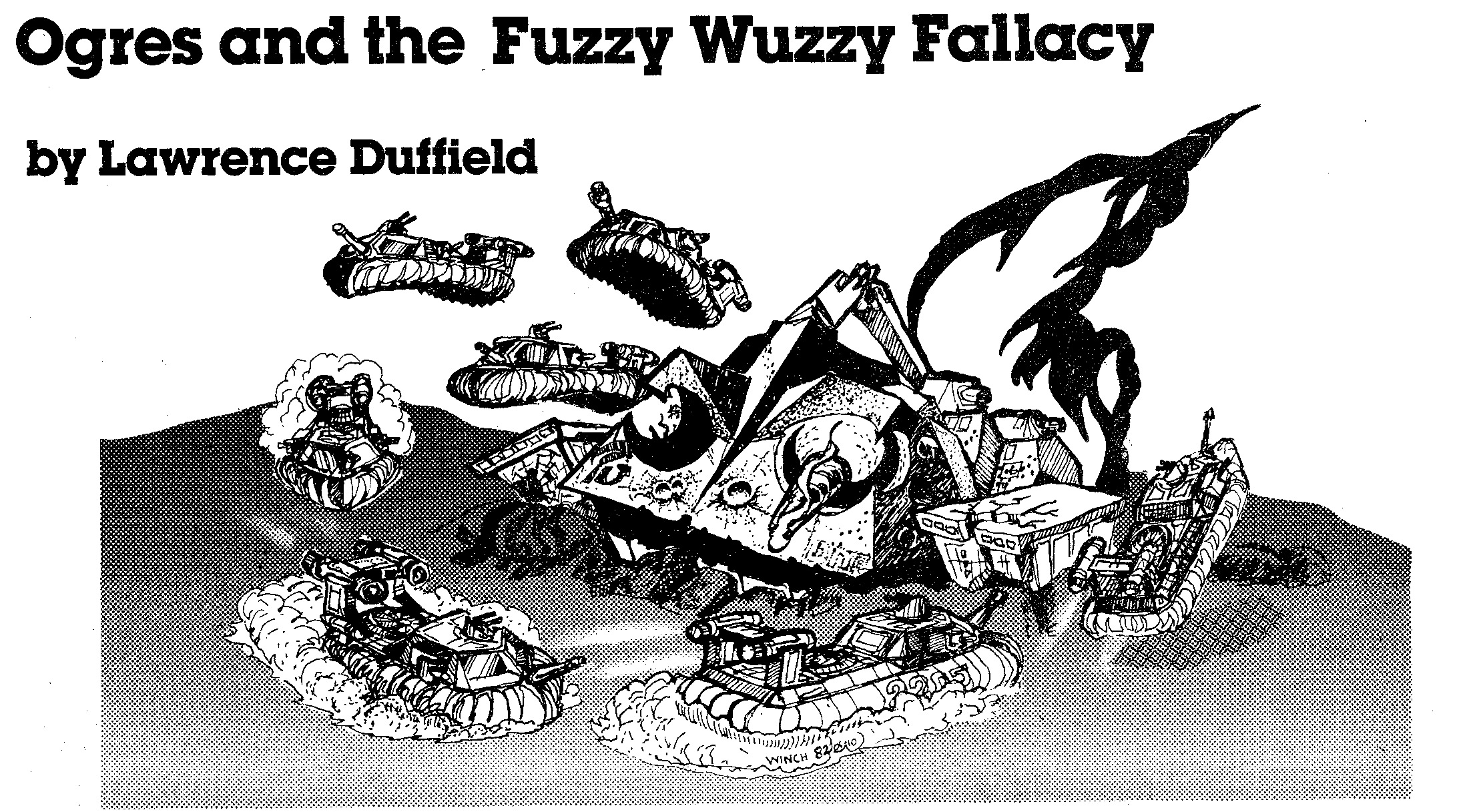 “…a man with a firepower of 2X is not worth twice the value of a man with firepower X, but rather      as much, after taking into account one hit on either kills just as dead.”
See Also
The Designer's Notebook: Kicking Butt by the Numbers: Lanchester's Laws
Ernest Adams
Game Demo
Lightspeed Brigade
Lots of different tradeoffs between firepower, hitpoints and # of units.  

Need to balance units, but also create R/P/S relationship.

Leave room for future content expansion.
Lanchester’s Laws
Model relationship between numerical advantage (N) and firepower advantage (F)
Example: Fighters vs. Ninjas
Suppose:
Everyone has 10 hitpoints
Ninjas do 1 hitpoint per round.
Fighters do 10 hitpoints per round. 

How many Ninjas can a Fighter defeat?
Case 1: Thunderdome
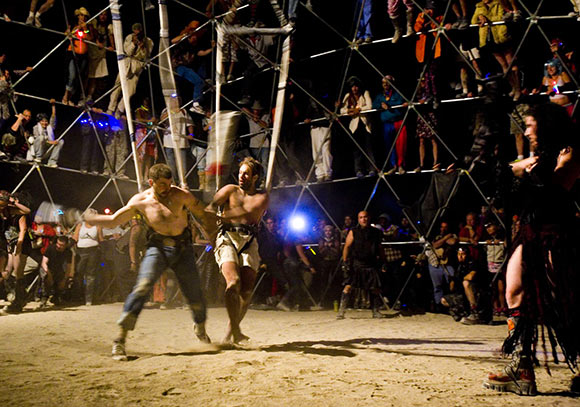 Case 2: Gun Fight
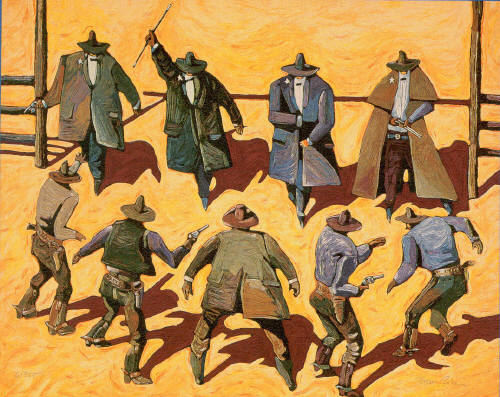 Case 1: Thunderdome
Case 1: Thunderdome
Equilibrium:
(Lanchester’s Linear Law)
The Math:
The Math:
The Math:
The Math:
The Math:
The Math:
The Math:
The Math:
The Math:
The Math:
The Math:
=
The Math:
The Math:
The Math:
It could be multiple Thunderdomes
1-on-1 fighting is the important property
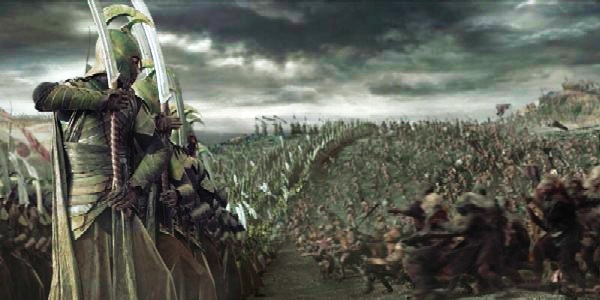 Case 2: Gun Fight
Combatants gang up for maximum attrition.
No Overkill
No “Underkill”
4 Ninjas vs. 1 Fighter
32 Ninjas vs. 10 Fighter
One More Ninja
Case 2: Gun Fight
Equilibrium:
(Lanchester’s Square Law)
The Math:
The Math:
The Math:
The Math:
=
The Math:
The Math:
The Math:
The Math:
Lanchester’s Laws
Thunderdome

Gun Fight
Point Value of a Unit
How many Ninjas is a unit worth?
Solve for N.
Point Value of a Unit
Thunderdome

Gun Fight
Variable Hitpoints
Variable Hitpoints
Thunderdome

Gun Fight 
2 guys can beat 2x firepower OR 2x health
But not both. 
Works for heterogeneous armies.
Two extremes
Thunderdome

Gun Fight 

In General
k represents inefficiency
Sources of inefficiency:
Limited range and/or movement
Limited space
Overkill
Underkill

Wikipedia: Modern calculations use k =⅔
Possibly two different k values
Point Value
Factors that Don’t Affect Efficiency
Multipliers on F
fire rate
to-hit chance
Multipliers on H
dodge chance
damage reduction
Factors that Don’t Fit the Model
Healing/Regeneration
Per-hit damage thresholds
Etc.
Back to Lightspeed Brigade
Different ship sizes and ship costs
Rock/Paper/Scissors relationship
Ship Values
Point Values (k = .5)
Point Values (k = 2/3)
Creating Rock/Paper/Scissors
Create match-ups that are inefficient for each side.
Overkill
Range
AI changes were needed
Dreadnoughts: Don’t bother shooting at fighters. 
Cruisers: Change targets quickly.  Only steer at one target.
Explicit R/P/S Mechanics Avoided
One less rule to learn 
Leave room for future expansion
If it’s R/P/S, why do Point Values matter?
You could end up with a “lopsided” R/P/S: 
Rock beats Scissors handily
But Paper beats Rock just barely.
To Sum Up
“Thunderdome” and “Gun Fight” have perfect solutions.
Your game lies between them.  
Lanchester’s laws can give you a head start on point values. 
Still no substitute for playtest. 
Spreadsheets are awesome.
Questions?